General histology of alimentary canal.
Dr. Anjali Prasad
Assistant Professor
SKMCH MUZ.
General Structure of the Digestive Tract
Histology  of git
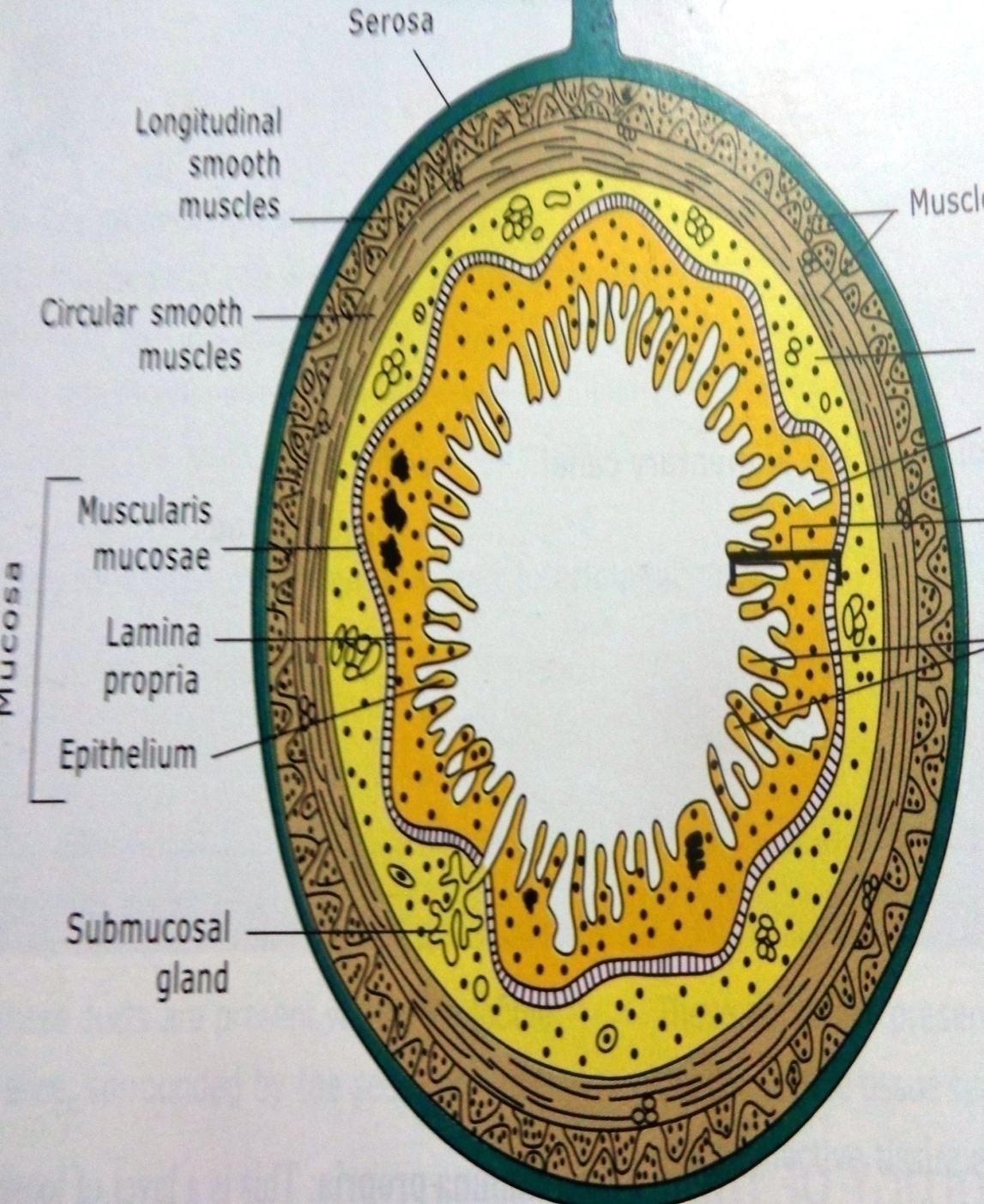 From within outside-
Mucosa
Submucosa
Muscularis externa
Serosa/ adventitia
Mucosa
The mucosa comprises :
An Epithelial lining; 
An  underlying Lamina Propria of loose connective tissue rich in blood vessels, lymphatics, lymphocytes and also contains glands 
 A thin layer of Smooth Muscle called the muscularis mucosae.
The mucosa is frequently called as mucous membrane.
Submucosa
The submucosa contains dense irregular connective tissue with many blood and lymph vessels and the submucosal plexus of autonomic nerves.
 It may also contain glands and lymphoid tissue
In submucosa ,the network of unmylinated nerve fibers & ganglion cells constitute the SUBMUCOSAL PLEXUX (Meissner`s plexux)
Muscle layer/ Muscularis externa
Inner circular-(Spiral)
Outer longitudinal
Myenteric plexux (Auerbach`s  plexus)

Contraction of Muscle layer, mix & propel the contents of the digestive tract.
Circular smooth muscle layer forms sphincters at specific locations- 
pharyngoesophageal sphincter
 pyloric sphincter 
Ileocecal valve
Internal anal sphincter
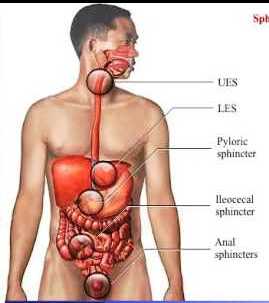 Serosa & adventitia
The serosa is a thin layer of loose connective tissue, rich in blood vessels, lymphatics, and adipose tissue, with a simple squamous covering epithelium (mesothelium).

 In places where the digestive tract is not suspended in a cavity but bound to other structures, such as in the esophagus , the serosa is replaced by a thick adventitia, consisting of areolar connective tissue containing vessels and nerves, lacking mesothelium.
Histology of the Mucosa
Histology of the Mucosa
Folds of mucosa and submucosa
Histology of the Submucosa
Histology of the Serosa
oesophagus
4 layers are-
Mucosa- 
lining epithelium
lamina propria
Muscularis mucosa
Submucosa
Mus. Externa
Serosa/ Adventitia
Esophagus
Mucosa
Epithelium : 
Non keratinised stratified squamous 
Lamina propria :
Loose connective tissue
Muscularis mucosae :
Thicker
Single layer of longitudinal smooth muscle
Submucosa
Moderately dense irregular connective tissue 
Composed of bundle of collagen and elastic fibres 
Due to elastic fibres the submucosa is thrown into folds and lumen appears star shaped
Muscularis externa
In upper 1/3rd :
Skeletal muscle 

Middle 1/3rd :
Smooth and Skeletal

Lower 1/3rd :
Purely Smooth
SEROSA/ ADVENTITIA
Loose areolar connective tissue 
Merges with the connective tissue of the surrounding structure 
Surrounds most of the oesophagus except lowest 1 inch where it is covered by serosa
Cardio-oesophageal junction
Stomach
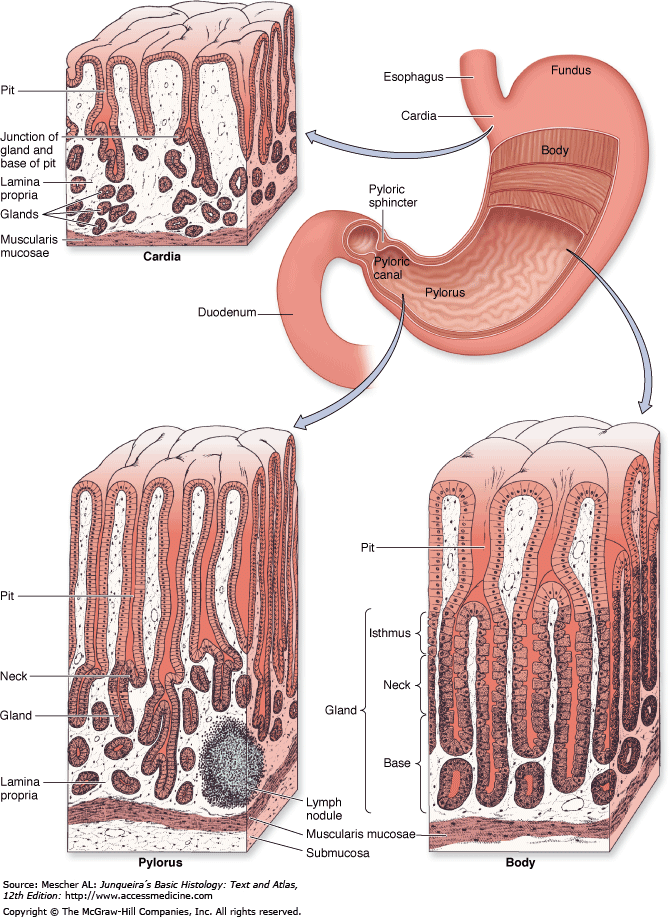 Stomach
4 layers – 
Mucosa
Submucosa
Muscularis externa
serosa
[Speaker Notes: Rugae 
Gastric pits and glands]
Cardiac region
Mucosa 
Submucosa 
Muscularis externa 
Serosa
[Speaker Notes: At co junction : epithelium changes from stratified sqm to simple columnar 
Simple columnar ep has basal oval nuclei and involved in secretion of mucus and called mucous surface cells , goblet cells are not present]
Mucosa:
Simple columnar epithelium  has basal , oval nuclei and involved in secretion of mucus and called mucous surface cells , goblet cells are not present.
Lamina propria : small tubular gland opens into pits 
Muscularis externa : has 3 layers, inner oblique , middle circular and outer longitudinal
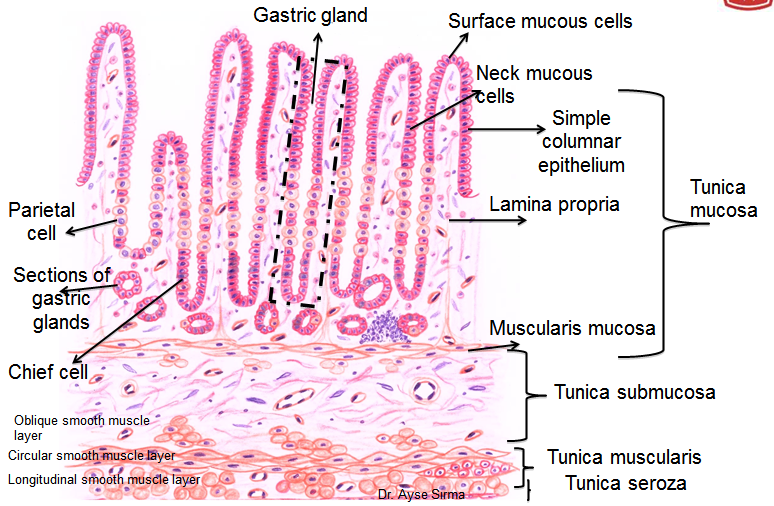 CARDIAC GLANDS
Cardiac glands are heavily branched tubular glands which contain mainly mucus-producing cells.
 Shallow Gastric Pits  
Short glands
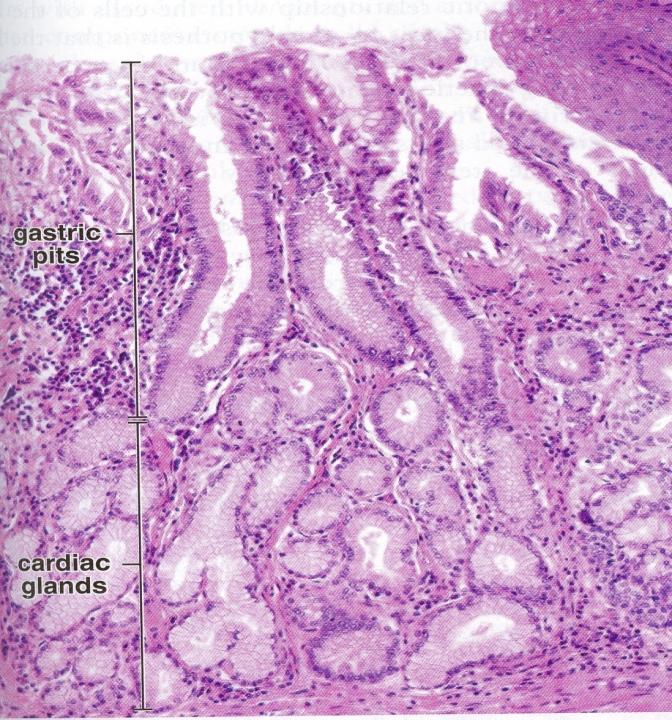 Fundic or Body region
Mucosa 
Lininig epithelium
Lamina propria
Muscularis mucosae
MUCOSA
Mucosa
Lining epithelium- Simple columnar epithelium, involve in secretion of mucous.
Lamina Propria -  simple tubular gland present – C/as gastric/fundic glands. 
Muscularis mucosae -
PRINCIPAL  or FUNDIC GLANDS
Each glandular tubule consists of three parts: 
 deep body, 
 intermediary neck 
 upper isthmus.
GASTRIC GLANDS cells
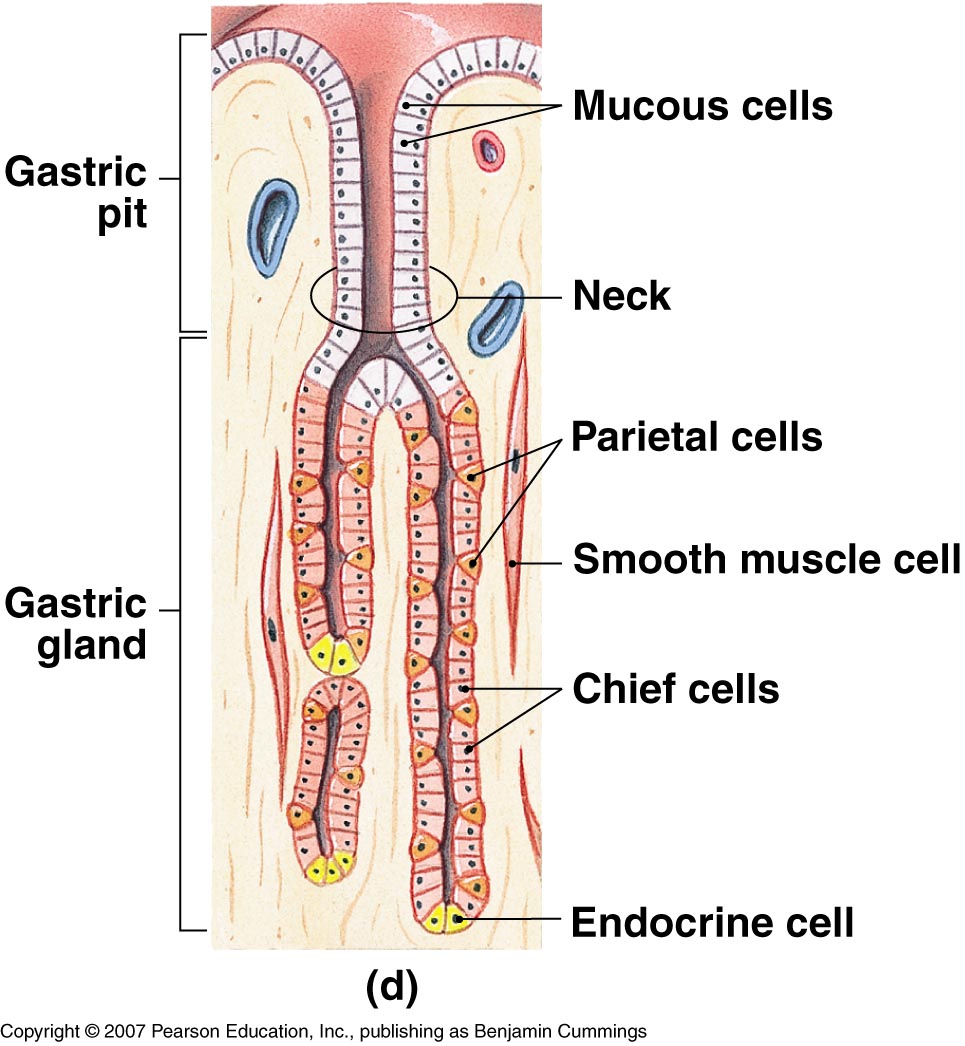 Entero-
Mucous neck cells
Located just below the gastric pit.
Columnar in shape and have mucinogen granules.
Nuclei basally situated.
Secrete mucus to protect epithelial cells from enzymes & acid
Parietal/oxyntic cells
Large acidophilic cells.
 secrete the hydrochloric acid of the gastric juice. Aside from activating the pepsinogen 
Parietal cell also secrete intrinsic factor, which is necessary for the resorption of vitamin B12
Electron microscopy of parietal cells
Presence of deep infoldings of apical membrane – forming intracellular canaliculus  into which project many microvilli.
Cytoplasm contains Tubulovesicular structure .
These tubulovesicular structures are involved in HCl secretion.
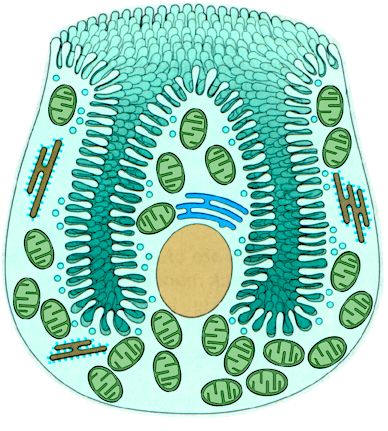 Chief cells/ Zymogenic cells
Located in lower third of gastric glands.
Are stained basophilic.
Chief cells (or zymogenic cells)
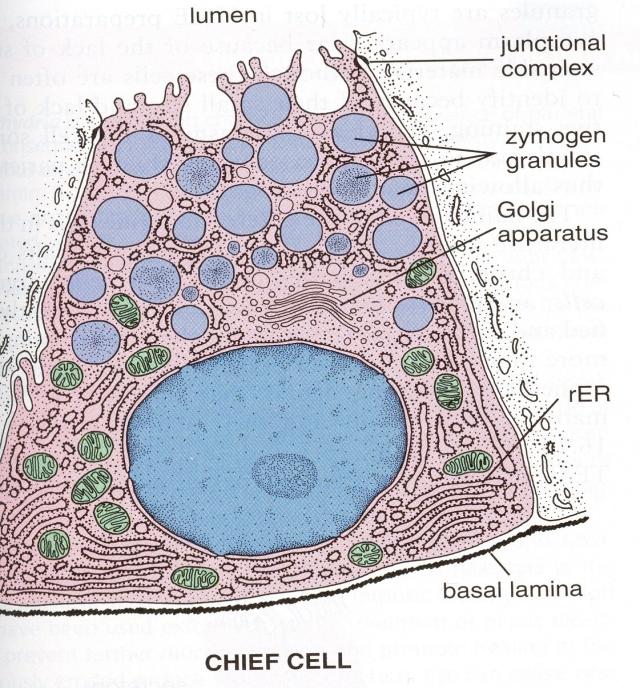 contain Zymogens granules
Abundant RER give the cell Basophilic stain 
most numerous of the four types. They occur primarily in the body of the glands. 
produce pepsinogen, which is a precursor of the proteolytic enzyme pepsin.
ENTEROENDOCRINE CELLS
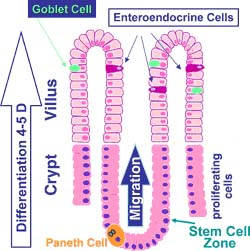 Scattered between the epithelial cells of the gastric mucosa and their basement membrane.
 Demonstrated by Electron microscope or by Immunological technique.On light microscopy they appear clear. 
Secretion is released in the lamina propria and distributed by blood vessels.
Endocrine cells
The best characterized endocrine cells in the gastric mucosa are gastrin-producing cells (G cells) and somatostatin-producing cells (D cells). G cells are most frequent in the middle third of the glands. They stimulate the secretion of acid and pepsinogen. G cell function is stimulated by nervous input, the distension of the stomach. 

D cells are found mainly in glands of the pyloric antrum. They inhibit G cells and thereby acid production. D cell function is stimulated by acid in the lumen of the stomach and duodenum.
Mucous neck cells: - Secrete mucus to protect epithelial cells from enzymes & acid

Parietal or oxyntic cells : - Secrete HCl (for protein digestion) & intrinsic factor (for B12 absorption

Chief or zymogenic cells: Secrete pepsinogen which gets converted to “pepsin” when mixed with HCl; for protein digestion 

Enteroendocrinal and APUD cells: Secrete gastrin to regulate stomach emptying
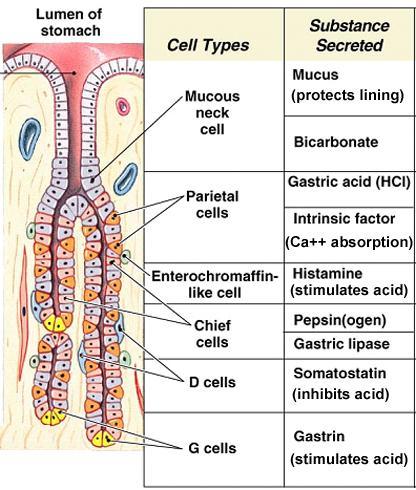 Pyloric region
4 layers
Mucosa
Submucosa 
Muscluaris externa 
Serosa
MUCOSA
PYLORIC GLANDS
Short, tortous and branched tubular glands.
Lined by one cell type, similar to mucous neck cells.
Endocrine cells, in particular gastrin-producing cells, are more frequent than in principal glands. A few parietal cells may be present but chief cells are usually absent.
In the pylorus, the pits extend downward to about one-half the thickness of the mucosa; 
In the cardiac, and fundus, the pits occupy only one-fourth the thickness of the mucosa
Cell renewal
The surface epithelium is renewed approximately every third day.
 The source of the new cells is the isthmus, i.e. the upper part of the neck, of the gastric glands, where cells divide and then migrate towards the surface epithelium and differentiate into mature epithelial cells
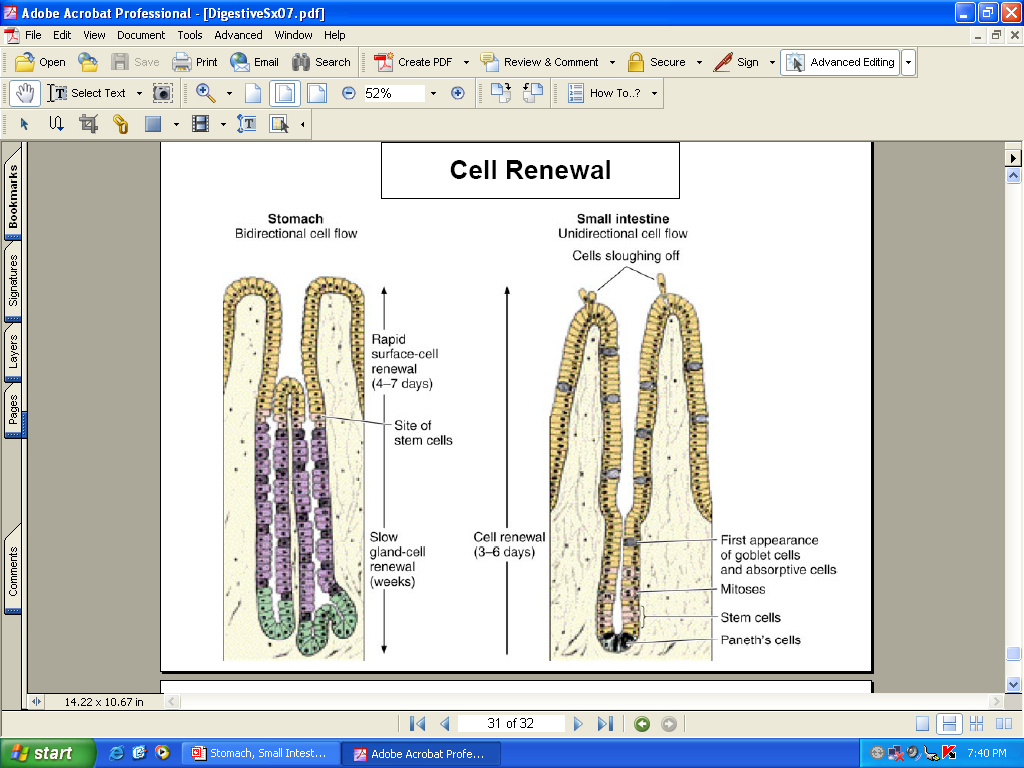 Storage
Mixing
Partial Digestion
Protection
Absorption
FUNCTIONS